Financial Aid
College of Graduate Health Sciences
Federal Direct Stafford Loan
Graduate Level Students 
Can borrow up to $20,500.00
6.8% Interest
No payments while in school
Payments begin six months after graduation (Residency Forbearance)

Aggregate Limit = $138,500.00
Perkins
$4,000 per year MAY be awarded
5% interest
No payments while in school
Payments begin nine months after graduation (Residency Forbearance)
Based on financial need and availability of funds
Federal Direct Graduate PLUS Loan
Can be eligible for the difference between Cost of Attendance and other aid being received.
Based on credit (co-signer)
7.9% interest
No payments while in school
Payments begin six months after graduation (Residency Forbearance)

www.studentloans.gov
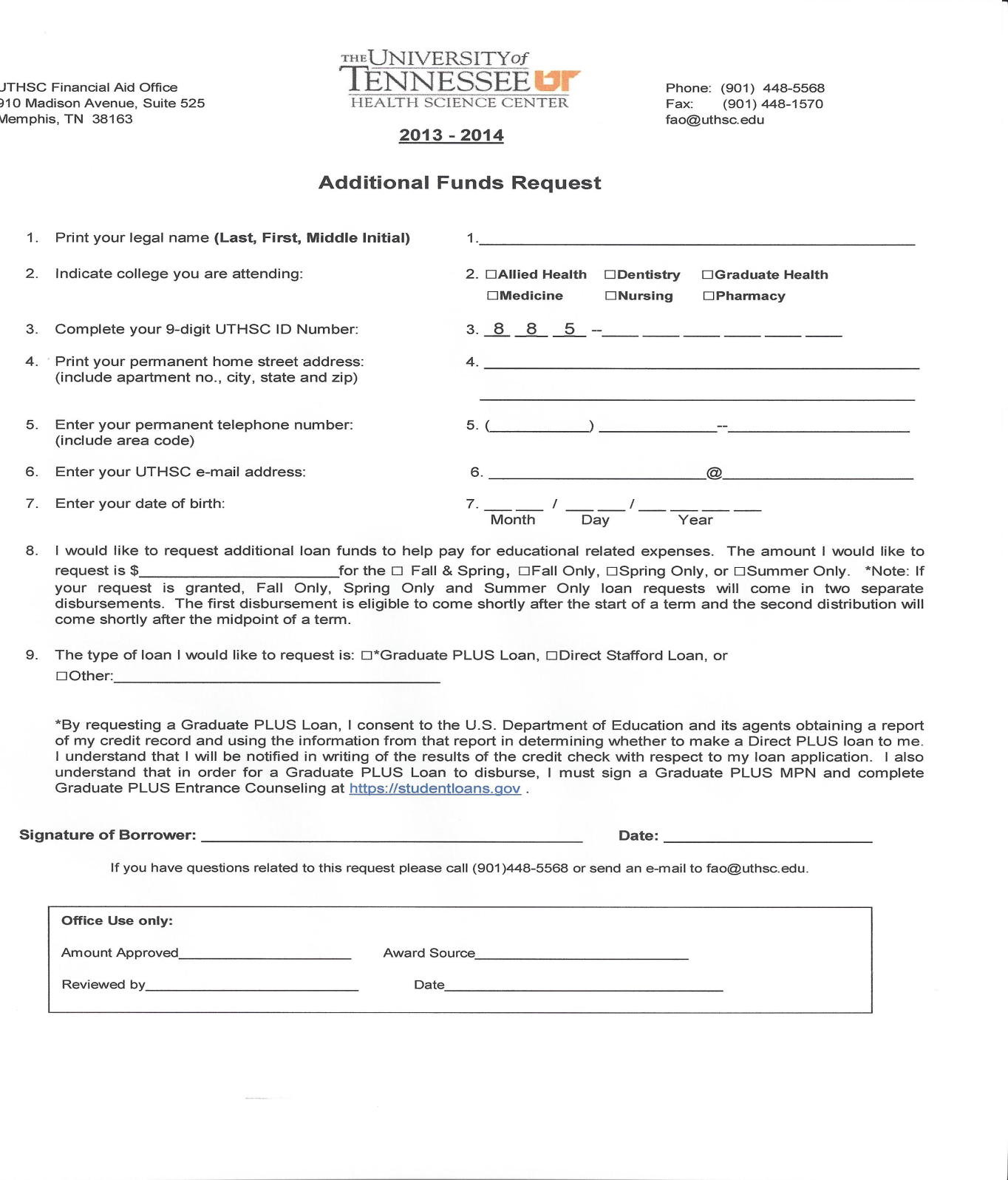 Additional Funds Request Form
2013-2014In-State Cost of Attendance 1st Year Pharmacology ESTIMATE
Tuition 				$15,750
Fees					$3,377
Books and Supplies		$6,200
Living Expenses			$21,318
	Total					$46,645
2013-2014Out-of-State Cost of Attendance1st Year PharmacologyESTIMATE
Tuition 				$24,150
Fees					$3,377
Books and Supplies		$6,200
Living Expenses			$21,318
	Total					$55,045
In-state packaging exampleCOA = $46,645
$20,500 Direct Unsubsidized Loan
$4,000 Perkins Loan
$22,145 Graduate PLUS Loan
	$46,645

*Scholarships/Institutional waivers  will decrease loan amounts
Out-of-state packaging exampleCOA = $55,045
$20,500 Direct Unsubsidized Loan
$4,000 Perkins
$30,545 Graduate PLUS Loan
	$55,045

* Scholarships/Institutional waivers will decrease loan amounts
Estimated Refund
Out-of-state 
	$55,045 Total Aid
 -$27,527Tuition & Fees
	$27,518 Refund
 -$6,200 Books & Supplies
In-state 
	$46,645 Total Aid
 -$19,127 Tuition & Fees
	$27,518 Refund
 -$6,200 Books & Supplies
$10,659 per semester
$10,659 per semester
Applying for Financial Aid
PIN:
www.pin.ed.gov
FAFSA Application:
www.fafsa.ed.gov (School code: 006725)
Loan History:
www.nslds.ed.gov 
AAMC:
www.aamc.org/stloan
One-Stop-Shop
Located in 910 Building on the 1st floor (across from the Sun Trust Bank)
Services available:
Financial aid
Bursar Office
Registrar Office
IT (Information Technology tech. ): 11:00 am – 2:00pm and 4:00 pm – 5:00pm beginning August 2 -20, 2013.
One Time Counseling
Must have a one-on-one counseling with financial aid counselor.

Skype
Telephone
Office Visit

MANDATORY!!!!!
Banner Self-Service
Contact Information
Ms. Jessica Howell
Financial Aid Counselor
College of Medicine/Graduate Health Sciences 
(901) 448-4858 
jhowel15@uthsc.edu
Financial Literacy       Managing your Money
What is Financial Literacy – 

It’s the ability to understand money and how to manage it so that you can make informed financial decisions – to save, manage and better protect their money. Help you prepare for the unexpected events and plan for the short or long-term goals.
Budgeting
Establishing a budget and sticking to it isn’t easy, but it’s the best way to be in control of your finances and make sure your money is going toward the expenses that matter most to you.

http://www.uthsc.edu/finaid/literacy/

http://www.cashcourse.org/uthsc/
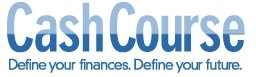 Creating a Budget
Make a list of your values. Write down what matters to you and then put your values in order. 
Set your goals. 
Write down your goals. 
Think about what you want to accomplish financially in the next three months, the next year, and the next three years. 
Determine your income. 
Figure your available income (the amount of your REFUND or net pay). 
Determine your expenses. 
Review your checkbook register, credit card statements, store receipts, and etc. Where is your money really going? 
"Fixed expenses," such as a rent, auto, or student loan payments, are easy to determine. 
“Variable expenses," such as food, clothing, and entertainment, vary from month to month. 
Don't forget about expenses, such as taxes or insurance, that are billed quarterly, semi-annually, or yearly. 
Look into personal finance software programs that offer a budgeting feature to help you track these expenses.  “CashCourse” 
Create your budget. 
Think of your budget as a “spending plan,” a way to be aware of how much money you have, where it needs to go, and how much, if any, is left over. 
Your budget should meet your "needs" first such as “fixed variables”. 
Your expenses should be less than or equal to your total income. 
If your income is not enough to cover your expenses, adjust your budget (and your spending!) by deciding which expenses can be reduced.
Manage Your Bank Accounts
Managing your bank accounts, whether savings or checking, by reconciling them to your bank's records is a responsibility – and one of the best money management habits you can keep.
Banking
Types of Accounts
	Student Checking Accounts w/Debt Card
		(checks needed for expenses)
	Saving Accounts 
	         Deposit student loans

**Transferring funds between accounts, you can reduce utilizing all your funds before the semester is over
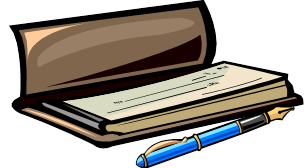 Cutting Fees
Consolidate multiple accounts
	Unlimited free ATM/debit card use
	Don’t use other banks ATM’s
	Avoid bouncing checks
	Ask for direct deposit
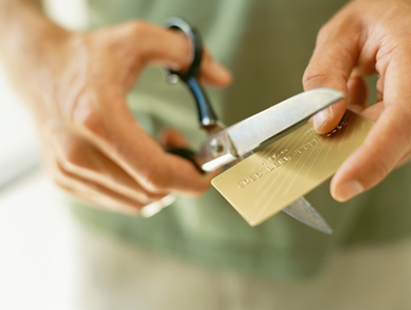 Cutting Fees
Payment – on time
Have only one card
Interest rate - too high
No cash advances – emergencies

Debit vs. Credit Cards
	Funds are utilized w/o interest
	Your own personal income
	Implemented as a Credit Card

Remember – Always know the correct balance in your checking account to avoid “Overdraft Fees”.
Keep Records….
Even if you have online banking access, you should keep your own records of account activity. 
Using a checkbook register or bank book), you should keep track of all additions to your accounts (direct deposit of wages/refunds, etc.) 
Log all withdrawals from your accounts (purchases on a debit card, automatic bill payment, ATM withdrawals, transfers, etc.).
Master Promissory Note(MPN)The MPN includes important language about rights and responsibilities as a borrower and applies to both subsidized and unsubsidized Stafford Loans.
How To Complete Your Master Promissory Note
When you accept all or part of the loan offered in your financial aid award package your school will send your loan request to a state guarantee agency for approval.
Today most MPNs are digitally signed online at StudentLoans.gov. Reminder: You will need your FAFSA PIN in order to sign! To request a duplicate PIN, visit PIN.ed.gov. 
In addition to signing your Master Promissory Note, first-time borrowers will be scheduled for an entrance counseling interview when starting school. Entrance counseling must be completed before loan is disbursed.
NSLDS – Loan History
The National Student Loan Data System (NSLDS) is the U.S. Department of Education's (ED's) central database for student aid. NSLDS receives data from schools, guaranty agencies, the Direct Loan program, and other Department of ED programs. NSLDS Student Access provides a centralized, integrated view of Title IV loans and grants so that recipients of Title IV Aid can access and inquire about their Title IV loans and/or grant data.
NSLDS – Loan History
What is your social security number? 
   Please enter this number without the dashes. For
   example, 123456789.
    
What are the first two (2) letters of your last name? 
   
What is your date of birth?
	Please enter this date in "mmddyyyy" format.
        For example, 08171975 for August 17, 1975.   
 
As you enter PIN, it will be visible on page so make sure no one else can see this screen. You will need to enter the entire PIN with each login attempt.
Repayment of Loans
Federal student loans are real loans, just like car loans or mortgages.
 
You must repay a student loan even if your financial circumstances become difficult, but you can apply for a forbearance.
 
Your student loans cannot be canceled because you didn’t get the education or job you expected, or because you didn’t complete your education (unless you couldn’t complete your education because your school closed).
Repayment Options
Income-Based Repayment (IBR) is designed to reduce monthly payments to assist with making your student loan debt manageable. If you need to make lower monthly payments, this plan may be for you. Interest rate is fixed. 

The Standard Repayment plan saves you money over time because your monthly payments may be slightly higher than payments made under other plans, but you’ll pay off your loan in the shortest time. Interest rate is fixed. 

The Graduate Repayment  plan - your monthly payments start out low and increase every two years, for up to 10 years, interest rate is fixed.

http://studentaid.ed.gov/repay-loans/understand/plans
Postpone Payment
Under certain circumstances, you can receive a deferment or forbearance that allows you to temporarily postpone or reduce your federal student loan payments. Postponing or reducing your payments may help you avoid default.

During a deferment, you do not need to make payments. What’s more, depending on the type of loan you have, the federal government may pay the interest on your loan during a period of deferment.

With forbearance, you may be able to stop making payments or reduce your monthly payment for up to 12 months. Interest will continue to accrue on your subsidized and unsubsidized loans (including all PLUS loans).
Credit Bureaus
Equifax          	www.equifax.com
			800-685-1111

Experian		www.experian.com
			 888-397-3742
			
Transunion	www.transunion.com
			800-888-4213

**Free credit report authorized by the Federal Trade
   Commission:   www.annualcreditreport.com
Your Credit Scores – It Matters
Payment history – 35% 
	(Accounts paid on time)
Amount owed – 30 %
	(# of accounts w/balances)
Length of credit history – 15%
	(Larger the BETTER)
New Credit – 10%
Types of credit used – 10%
	(Variety is BETTER)
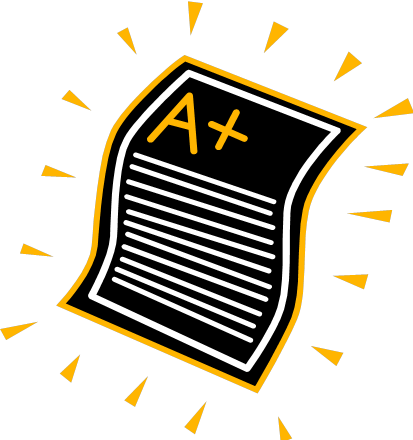 Impact of Bad Credit
Denial of purchases such as buying a home or car
Higher interest on loans – if you do not quality with a high enough score
Possible job loss – if employer implement a credit check
Difficulty renting or entering contractual arrangements
Protect Against Identity Theft
Guard your Social Security Number (SS#)
      Keep in a secure place

Check your credit report ANNUALLY
      Verify for accounts

Password  - difficult to guess
      Don’t use birthdays or mother’s name

Be alert to sign of Identity Theft
      Being denied or contacted by debt collectors
Financial Management Tips
Place total disbursement (refund) in a saving account

Transfer funds to yourself as needed

Pay your bills on time

Keep balances low

Question  - talk to your FAO

Review tips at saving money:
             www.smartaboutmoney.org
New Additions to Financial Aid
Financial Aid Literacy & Debt Management Website:

	http://www.uthsc.edu/finaid/literacy/

Banner Self-Enrollment Course (Financial Aid Literacy & Debt Management)
	
 Facebook Page:

	UTHSC Financial Aid Literacy & Debt 	Management
Contact Information
Ms. Janice G. Maddox, MBA
Financial Aid Literacy Coordinator        
Financial Aid Office              	
(901) 448-1601 
jmaddox9@uthsc.edu
Janice.maddox3 - Skype
Questions
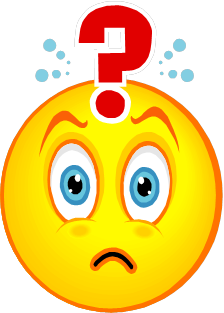 Answers